Лицей №1580 при МГТУ имени Н.Э.Баумана
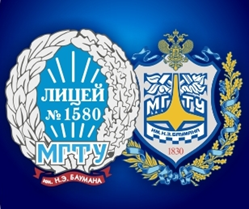 Методология  применения 
                               STEM - образования
       в  триаде  «Школа-ВУЗ-Предприятие»
Корпус 3
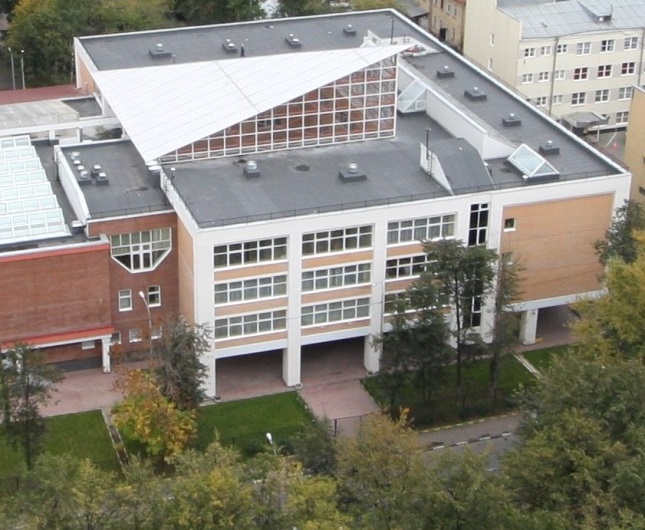 Корпус 2
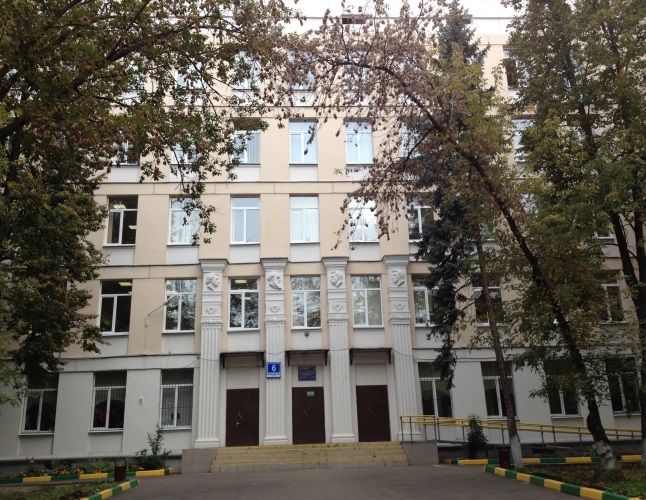 2007
2015
Технологии  будущего  в  лицее №1580
Корпус 1
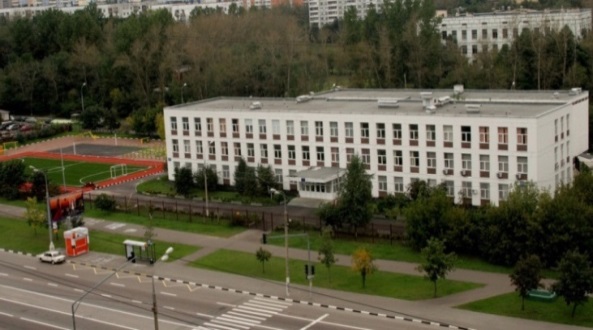 1989
ГРАСЬКИН Сергей Сергеевич
Директор  ГБОУ Лицей №1580 при МГТУ имени Н.Э. Баумана, д.т.н., профессор
Что  такое  STEM – образование?
Необходимые  условия 
для  устойчивого
 технологического 
развития   общества, 
(«УЧЕНИК ЗНАЮЩИЙ»)
Промышленность
=
создание
Интеграция
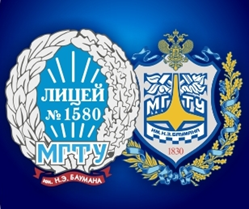 Наука
Детско-взрослые 
проектные коалиции, 
направленные 
на   решение 
комплексных  практических проблем.
(«УЧЕНИК УМЕЮЩИЙ»)
Образование
Ключевая  идея  развития STEM-образования
Это МОТИВАЦИЯ  учащихся                                                                       
                            - к выбору инженерных профессий
                                                                                                                          подготовка  инженеров  3-го  тысячелетия
Задачи  развития  ИШ
Внедрение в образовательный  процесс технологий  профессионального
 самоопределения учащихся при  выборе  профессионального  обучения
Организация  профессионального обучения  в  сетевой  модели  с 
привлечением ресурсов  школ,  ВУЗов ( кадров, м-т обеспечения)
Реализация  в  образовательном процессе профессионального – ориентированной
исследовательской проектной деятельности
Актуальность  идеи  развития  ИШ
При   выборе   профиля   обучения   ученик   руководствуется
Личными   потребностями
Интересами  к   обучению
Выстраивает  свою  образовательную траекторию
ОУ  только ДАЕТ ВОЗМОЖНОСТЬ реализации  ВЫБОРА  качественного обучения
Основные  принципы  технологии 
STEM-образования
Понимание концепций,
 операций, отношений

Концептуальное понимание
Навыки гибкого 
 и аккуратного 
выполнения операций

Операционная свобода
Способность  
формулировать,
 представлять и
 решать проблемы. Стратегическая
 компетенция
Логическое 
мышление,
 рефлексия,
 аргументация. 

Адаптивное 
осмысление
Рассмотрение
предмета как 
 полезный и 
эффективный объект.
 Продуктивное
 сознание
Педагогические кадры
Модель  выпускника
STEM–образование в Лицее №1580
Обучение  в  области  науки, техники  и технологий
Образовательные 
стандарты
Реализация 
STEM-программ 
на разных уровнях 
образования
Кадровый   
      потенциал
Образовательные 
технологии
Развитие  потенциала  обучающихся   Лицее
Создание  условий  для  подготовки  и  мотивации  школьников
Обеспечение получения  глубоких  знаний  по STEM - предметам
Построение   карьеры  выпускников   в  STEM-областях
+
Государственная поддержка и финансирование
Лицей 1580 – пример реализации инженерной школы
Э П И С Т Е М О Т Е К А
Ключевая 
идея развития Инженерной 
школы
Некоторые 
СЕКРЕТЫ  мастерства
Результативность технологии 
«Инженерная школа»
Перспективы
 развития Инженерной школы
Актуальность
Цели
Задачи
Особенности 
организации
учебного
процесса (УП)
Внеурочная 
деятельность,  дополнительное 
образование
Кадровое и научно-
методическое
сопровождение УП
учебного процесса
Формирование модели выпускника
Учебный план ОУ
Кадровый
потенциал
Учебно-научная практика 
 в ВУЗе
Система 
контроля   качества  знаний
Алгоритм 
достижения 
цели
Система 
социального
партнерства
Олимпиада 
«Шаг в Будущее»
Педагогические 
технологии 
высшей  школы
Выездные
учебные лагеря
Важнейшая составляющая STEM-образования в лицее
Система  внеурочной деятельности и дополнительное  образование
Соответствует  принципам  гуманистической  педагогики
Признание уникальности и самооценки личности
Права  на  самореализацию
Ориентированность на запросы социума
ФГОС
Обеспечивает   учащимся   условия
Реализации индивидуальных образовательных технологий
Жизненного  и  профессионального самоопределения
Формирование  ключевых  компетенций
Развитие  разносторонних способностей разных  учащихся
Внеурочная  деятельность 
и  дополнительное  образование
Городские  профориентационные программы
Чередование  деятельности
Сетевое  взаимодействие
Привлечение  ресурсов                           
                       МГТУ им. Н.Э. Баумана
ЕГЭ-2016
Количество  выпускников  -  419
Из 419-ти выпускников набрали больше 75 баллов по предмету:
МАТЕМАТИКА
230 чел.
1 чел. -100 баллов
ФИЗИКА
167 чел.
5 чел. - 100 баллов
ИНФОРМАТИКА
114 чел.
 1 чел. 100 баллов
РУССКИЙ ЯЗЫК
317 чел. 
13 чел. - 100 баллов
Рейтинг  агентства  RAEX-2016
ВУЗы, в которые поступили выпускники школ-лидеров  рейтинга
RAEX:
1 место                   2 место                    3 место                    4 место                   5 место
Предуниверсарий 
НИЯУ МИФИ
Лицей №1502
Лицей №1535
Лицей №1580
СУНЦ МГУ
5 место
3 место
16  место
10 место
1 место
ТОП - 300:
2016 год
ВТОРОЙ год  подряд - мы первые!
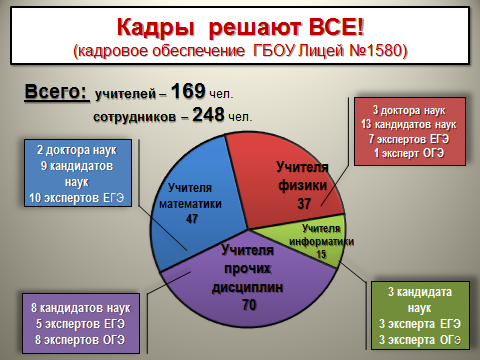 Количество 
учебно-методических
 изданий
Математика   -  17  УММ
Физика  -  21  УММ
Информатика   -   4  УММ
Русский язык  -  2  учебника
                                              (3 издания)
Разработки  преподавателей лицея  и  МГТУ  им. Н.Э.Баумана
 по  профильным  дисциплинам
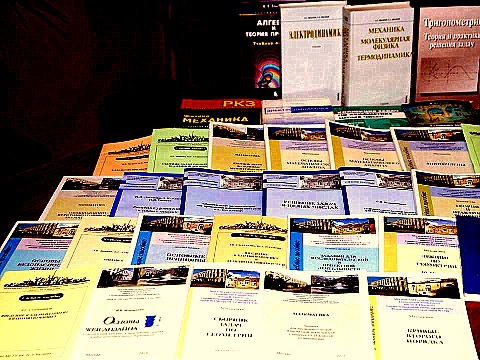 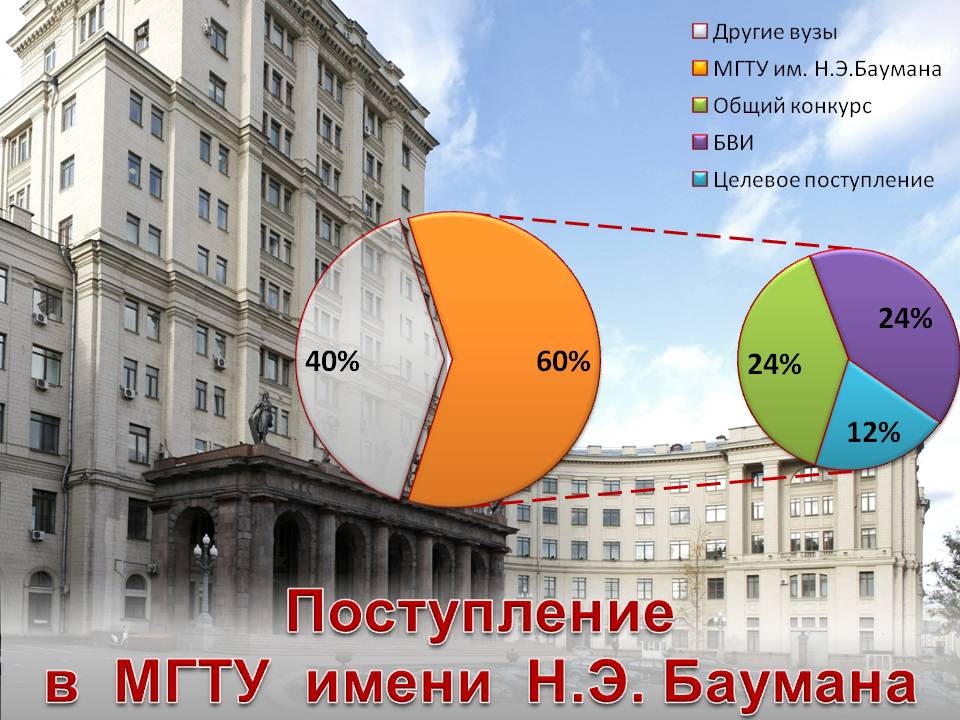 Результативность
 применения  технологии  STEM – образования
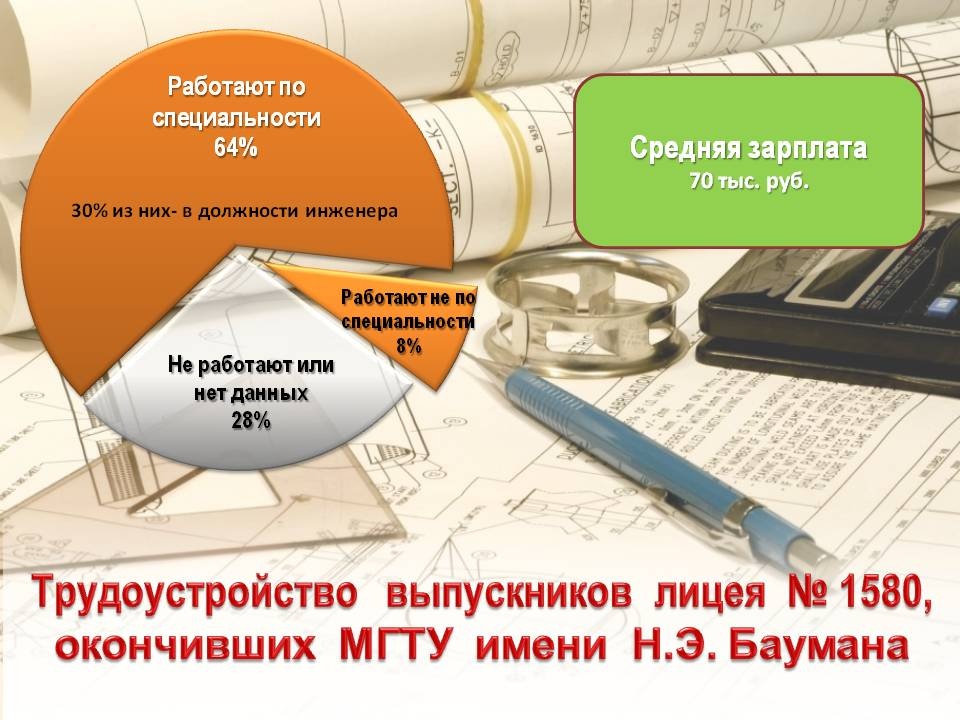 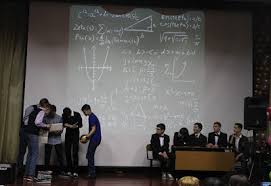 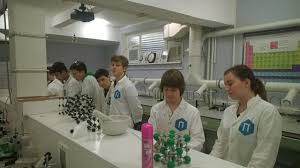 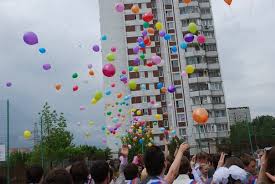 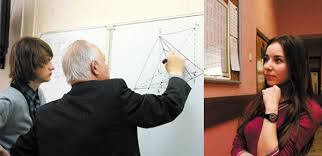 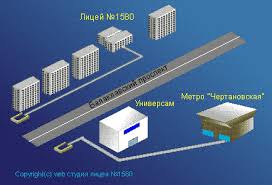 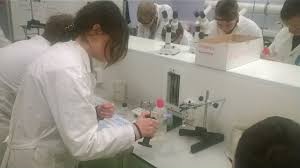 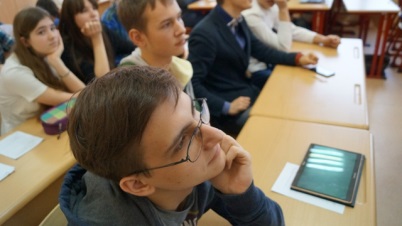 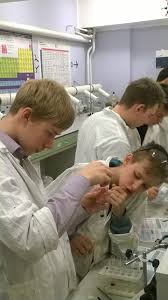 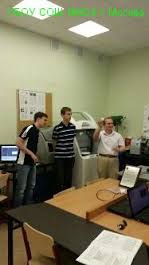 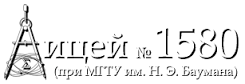 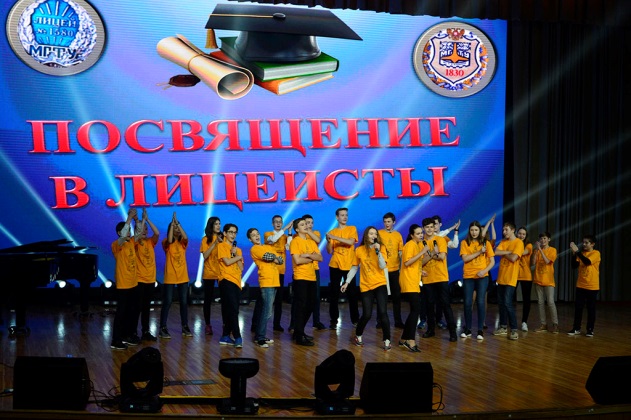 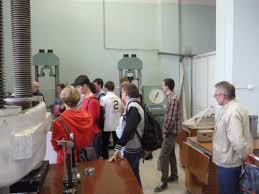 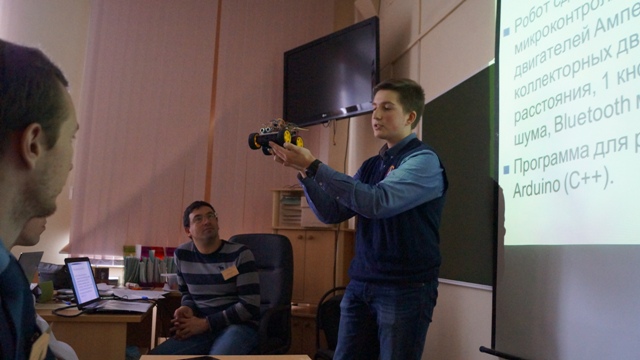 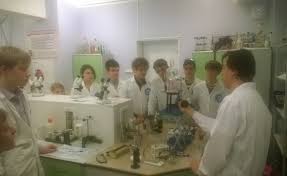 В  качестве  заключения…
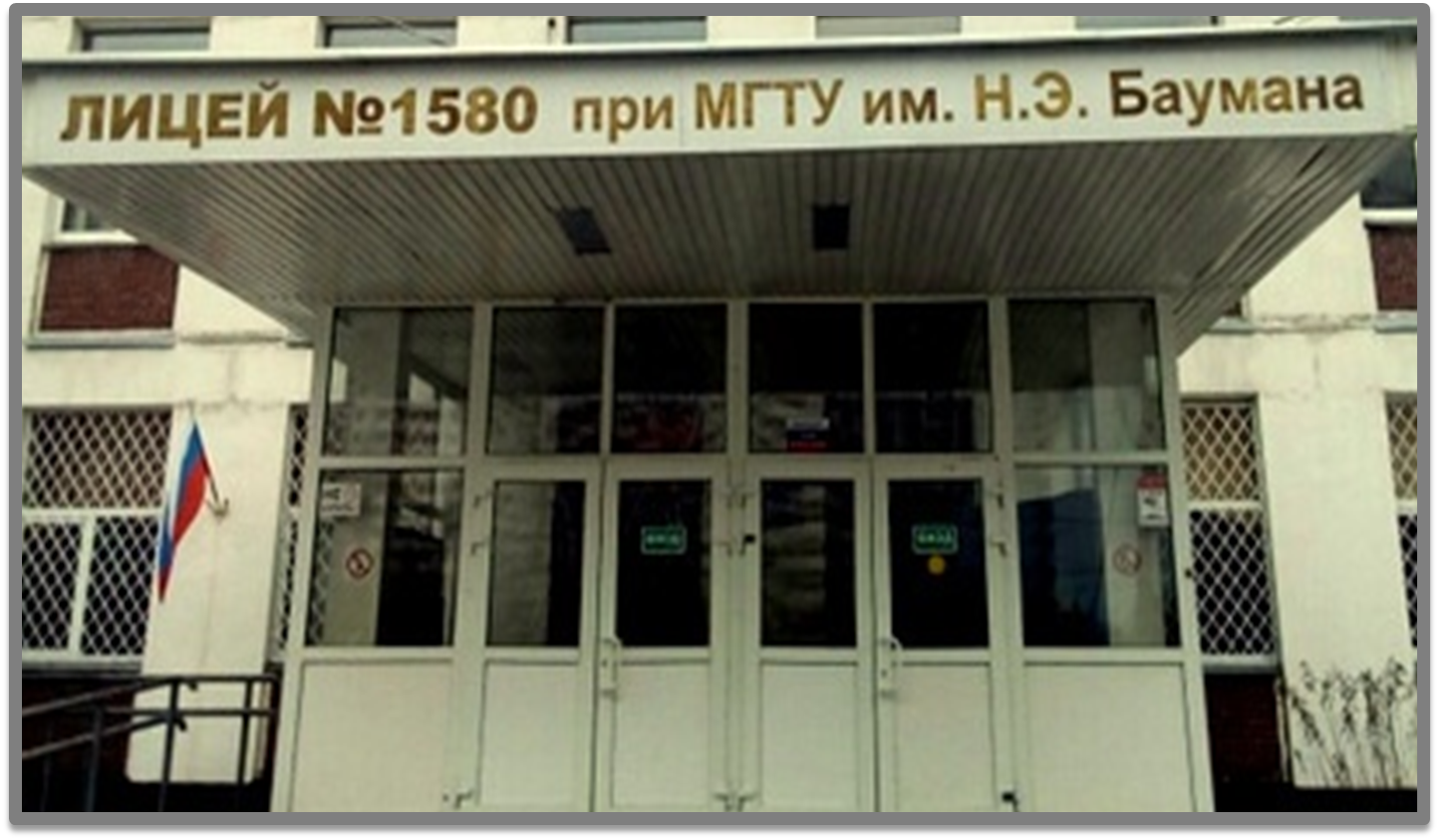 Это - НАША
Инженерная школа!
elena_graskina@mail.ru
Информация  размещена:
https://www.youtube.
com/watch?v=o-WpJ5oP6SM&app=desktop
Спасибо за  внимание!
2016 год